Yacora meets Eirene: 
Inclusion of molecular source term
F.Cianfrani
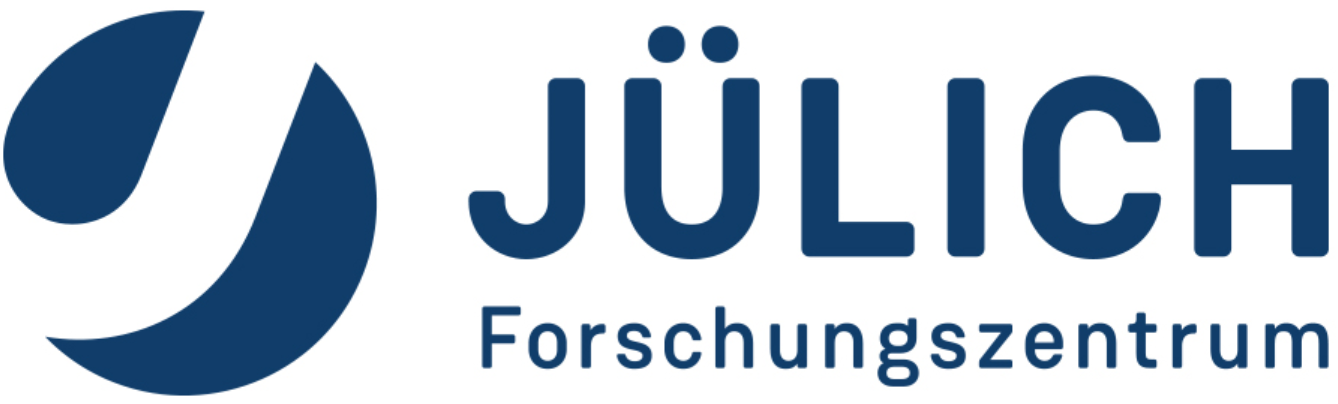 What is EIRENE in a nutshell (e.g. in SOLPS)?
Microscopic:
Macroscopic:
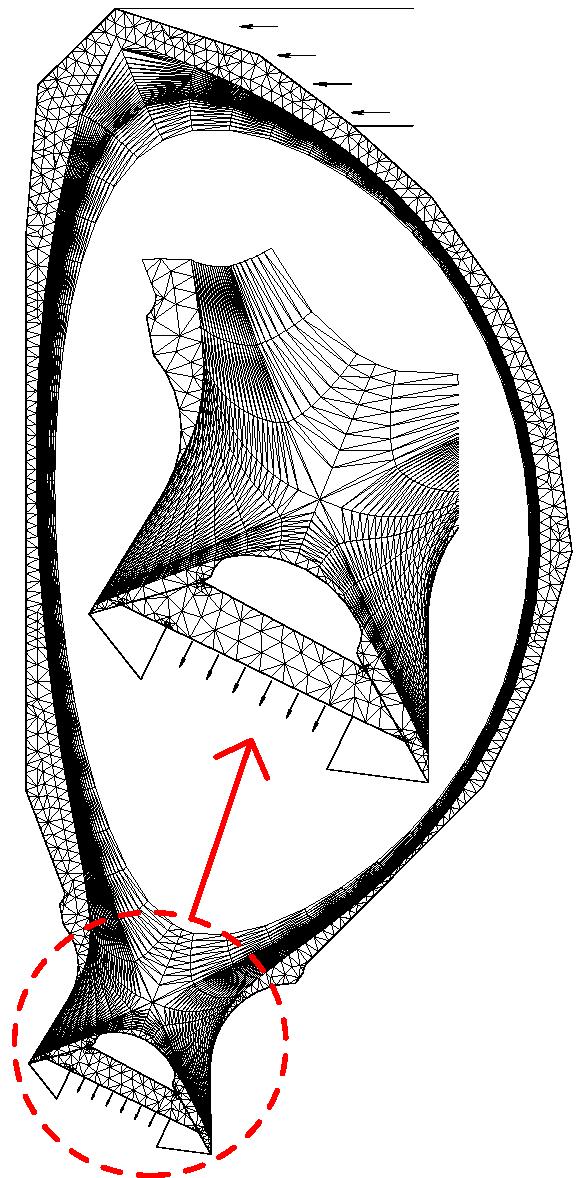 Plasma flow parameters
EIRENE-NGM: a 3D3v MC multi-species transport code incl. radiation transfer, kinetic 
or F-K hybrid.
CFD codes (computational fluid dynamic): 
B2, Edge2D, EMC3, SOLEdge3X, etc…
3D EIRENE volume cell
2D or 3D Volume grid (e.g. tetraeder) adopted for current magnetic configuration
Source terms (Particle, Momentum, Energy)
CRMs 
(HYDKIN, AMJUEL, ADAS, …)
for atomic and molecular neutrals       H,H*,H2,H2(v),H2*,H-,H2+,…, impurities
Ionisation, CX, recombination etc.
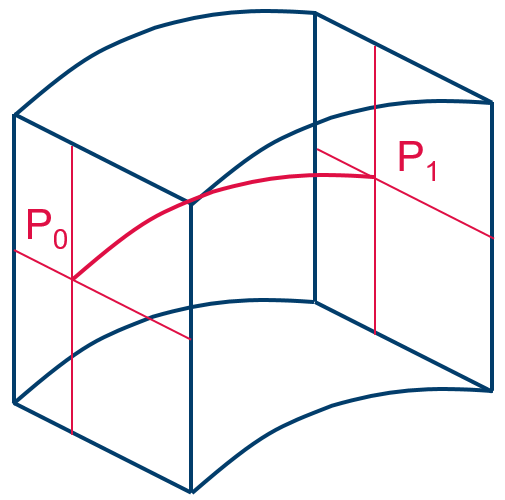 ITER: (semi-)detached regime is foreseen
ITER Divertor is highly dissipative (mainly by radiation)
Detachment means that both heat and ion fluxes are extinguished at the wall (divertor target)
Heat conduction zone
Impurity radiation zone
H0/D0/T0 ionization zone (Te > 5 eV)
Neutral friction zone
Recombination zone (Te < 1 eV)
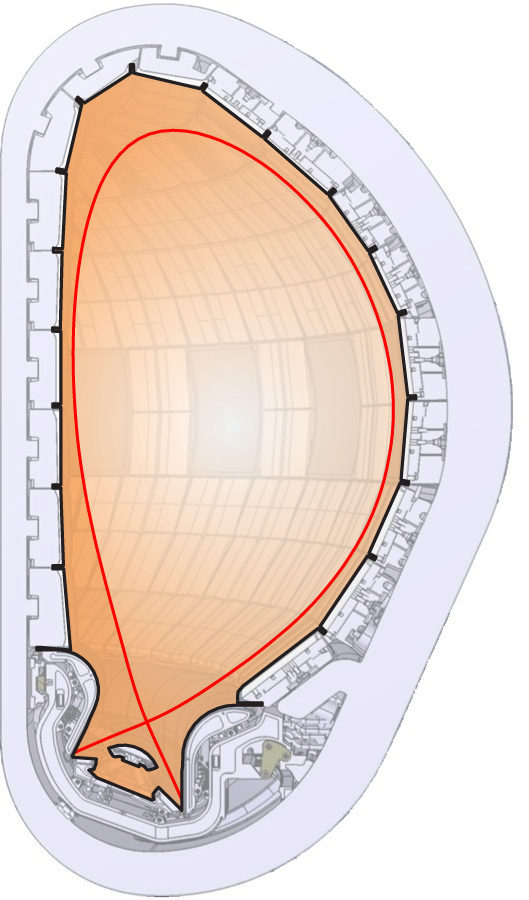 This general picture of the detachment onset is partially a result of decades-long studies including systematic EIRENE modelling.
Courtesy R.A.Pitts
Eirene: edge2D JET simulations
2D simulations from JET runs
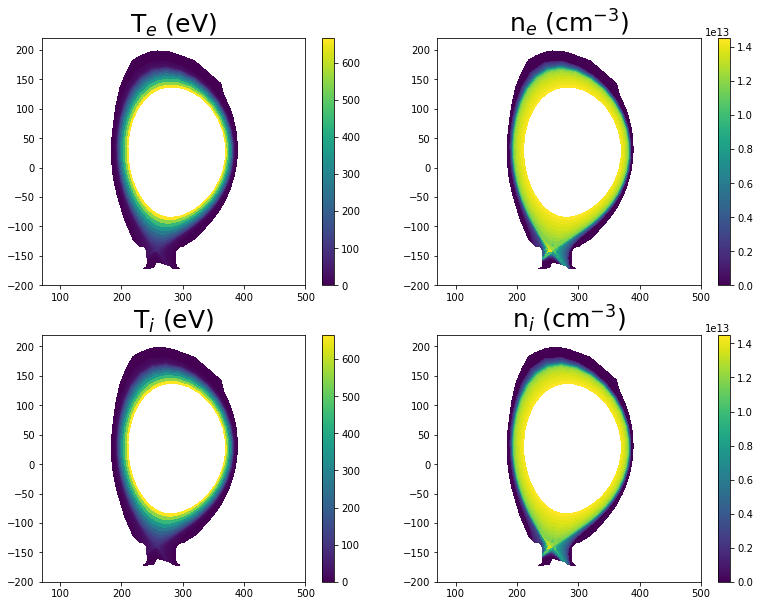 Particle species
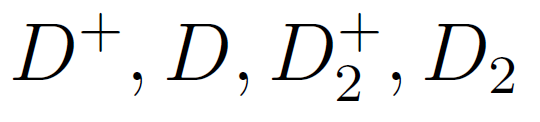 Eirene: edge2D JET simulations
2D simulations from JET runs
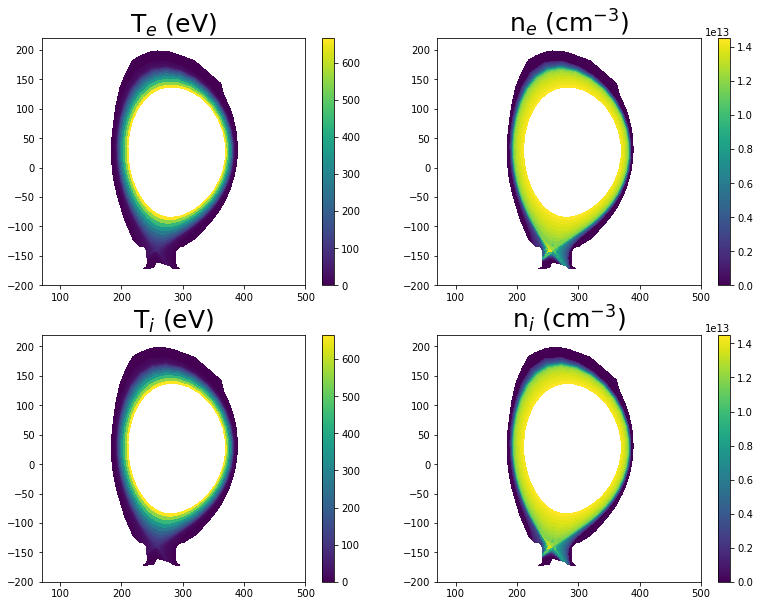 Particle species
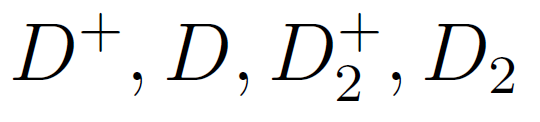 source term
inclusion molecular deuterium
Gas puffing
Eirene: edge2D JET simulations
2D simulations from JET runs
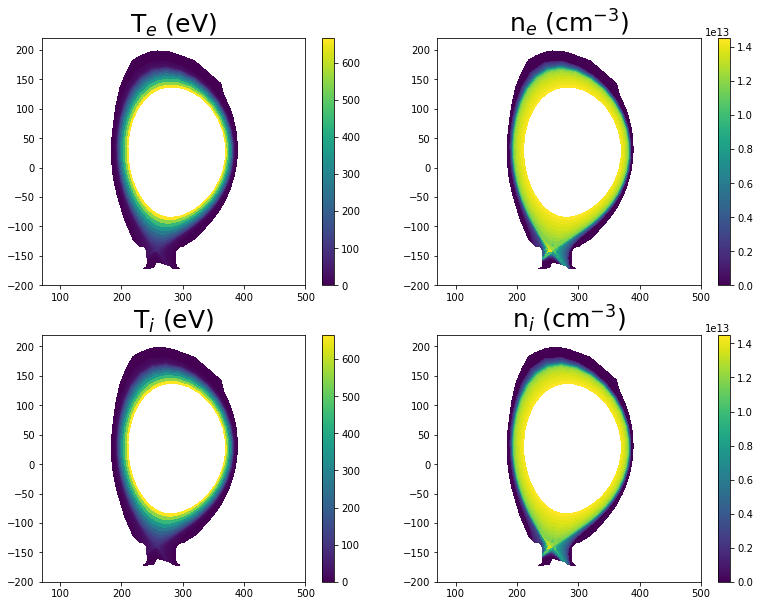 Reactions
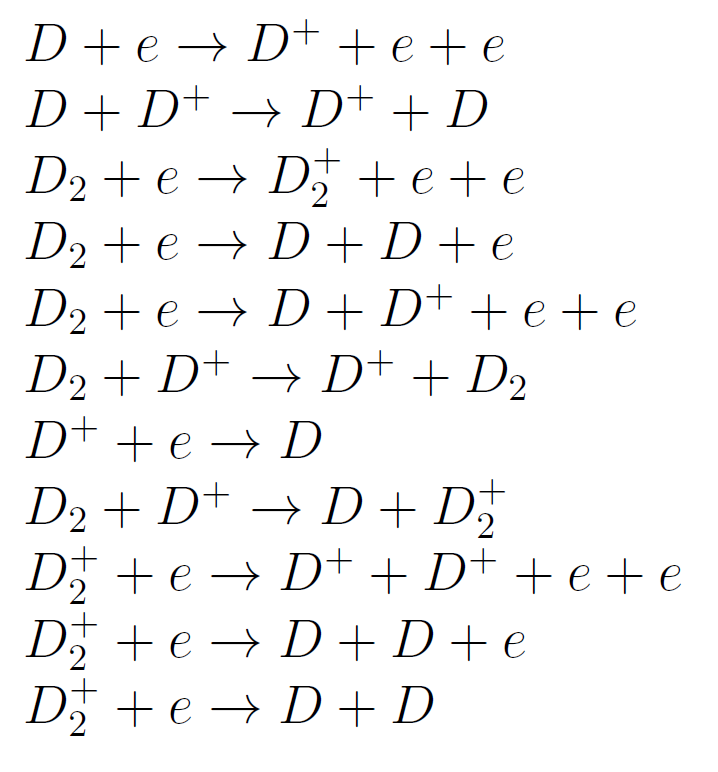 Eirene: edge2D JET simulations
2D simulations from JET runs
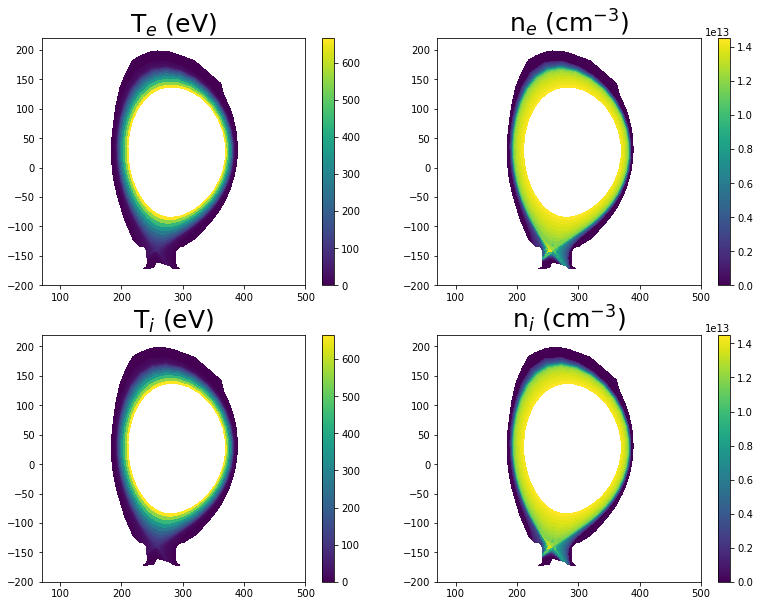 Reactions
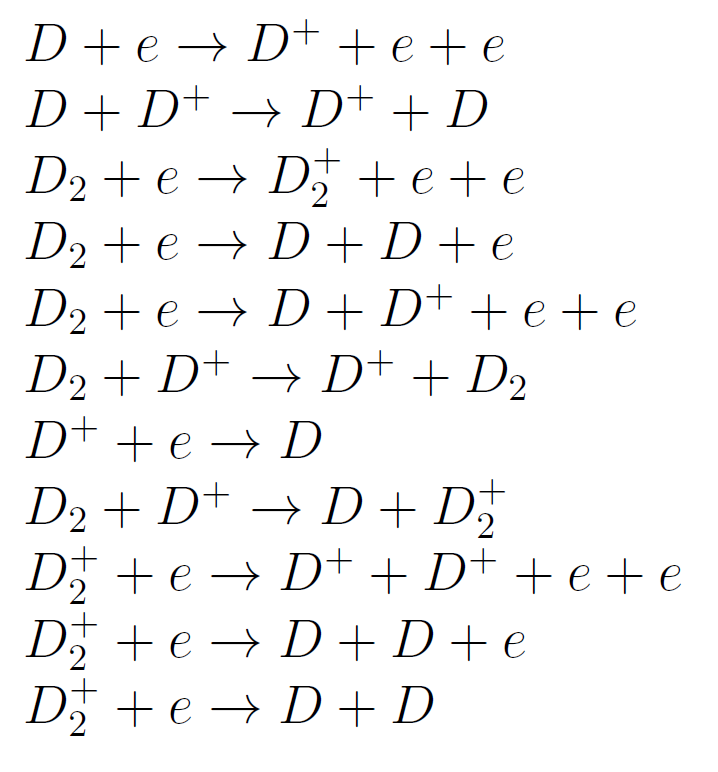 electron ionization
Eirene: edge2D JET simulations
2D simulations from JET runs
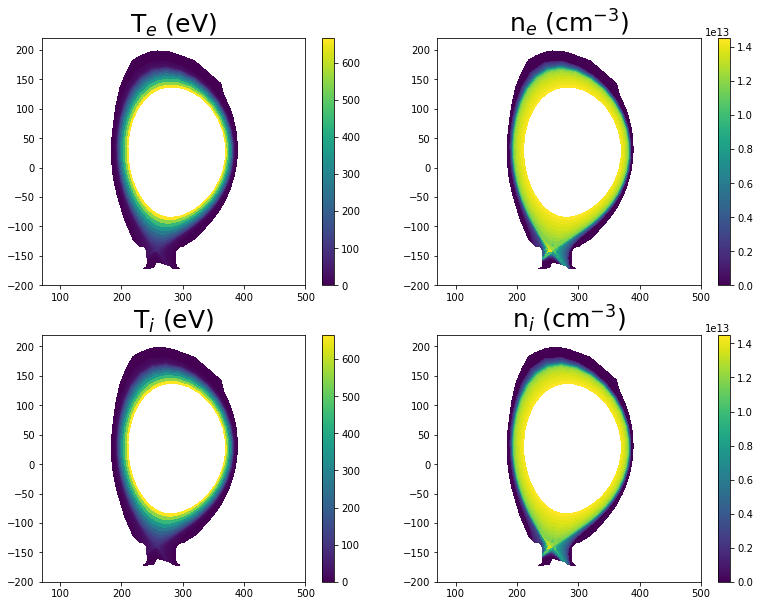 Reactions
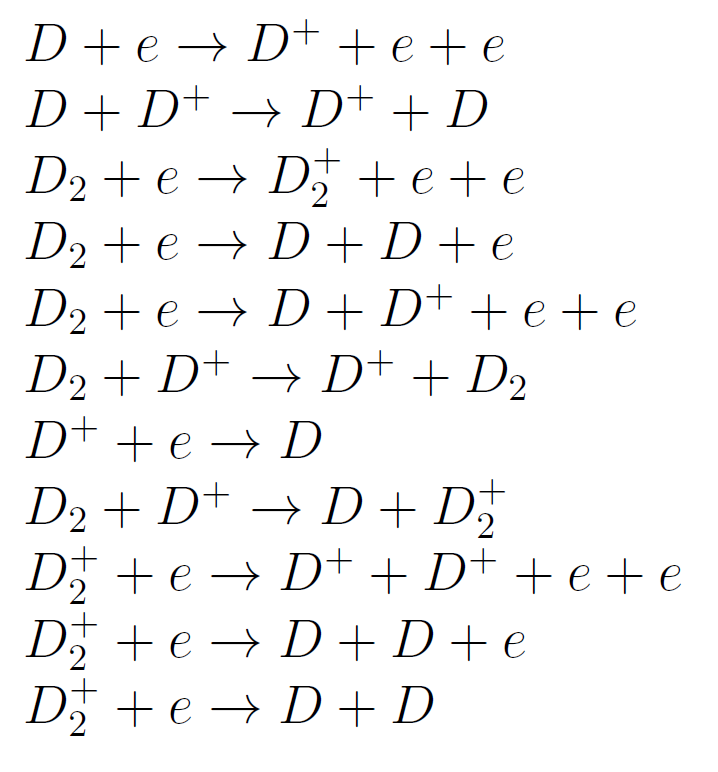 molecular dissociation
Eirene: edge2D JET simulations
2D simulations from JET runs
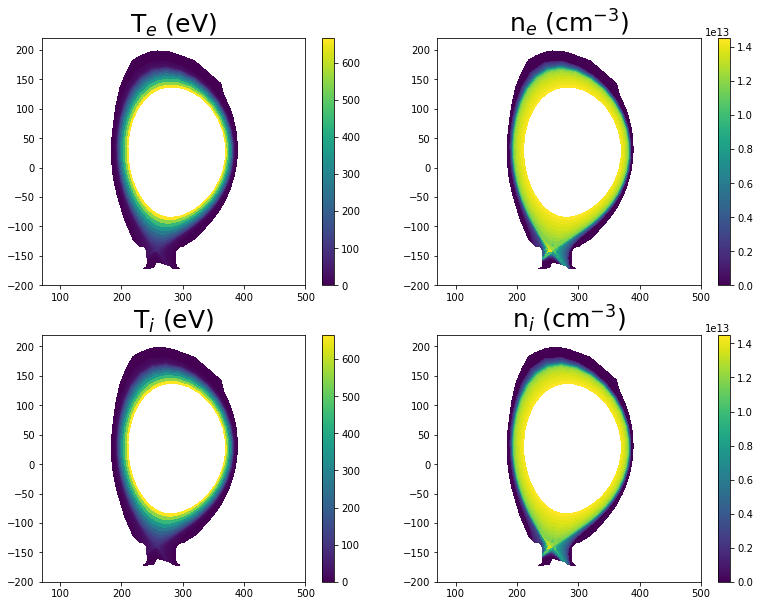 Reactions
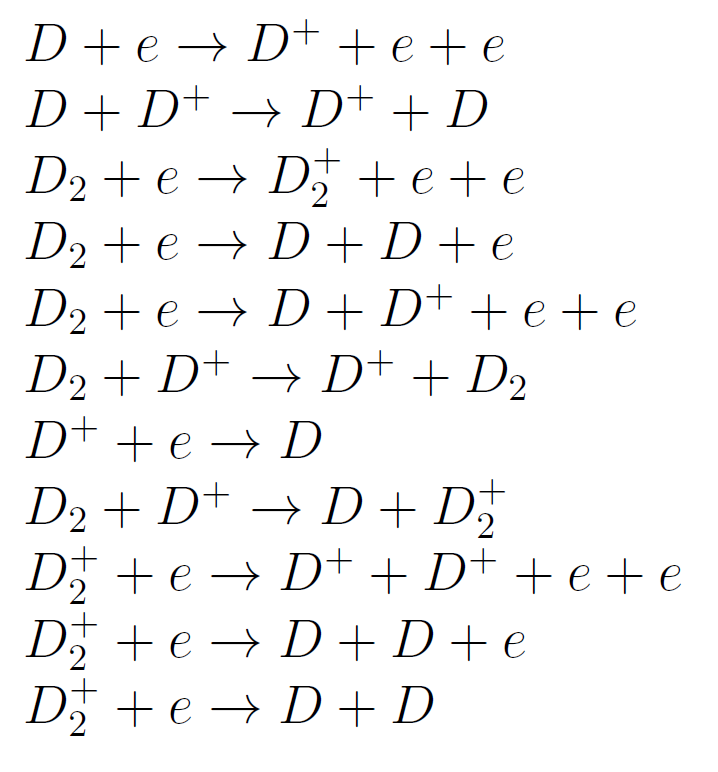 charge exchange
Eirene: edge2D JET simulations
2D simulations from JET runs
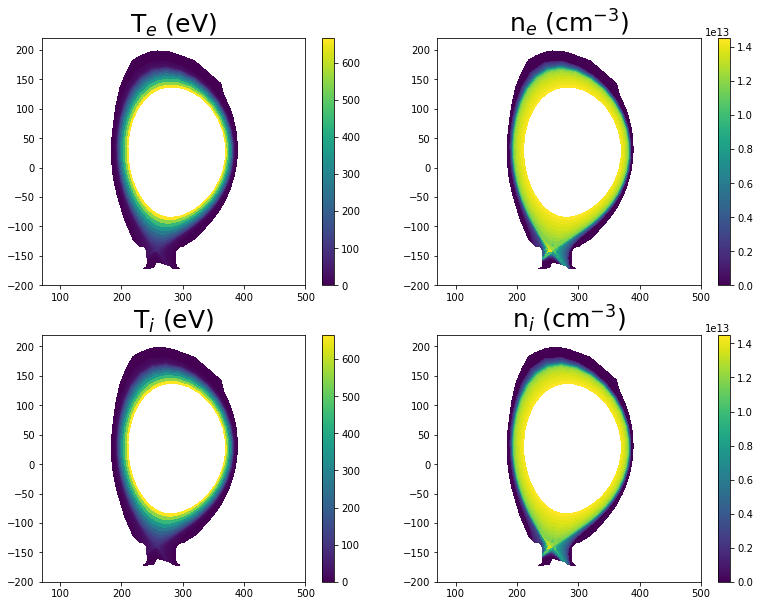 Reactions
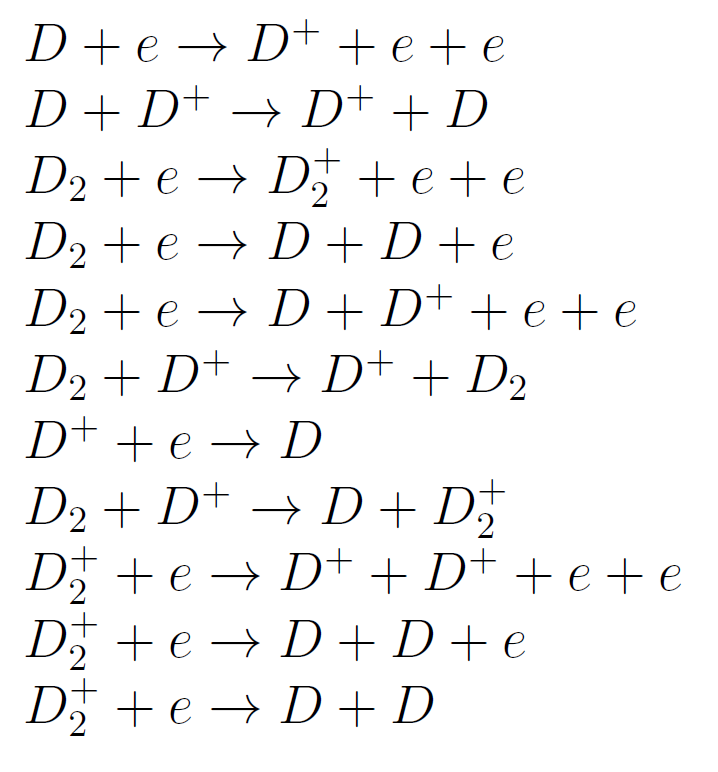 recombination
Eirene: edge2D JET simulations
2D simulations from JET runs
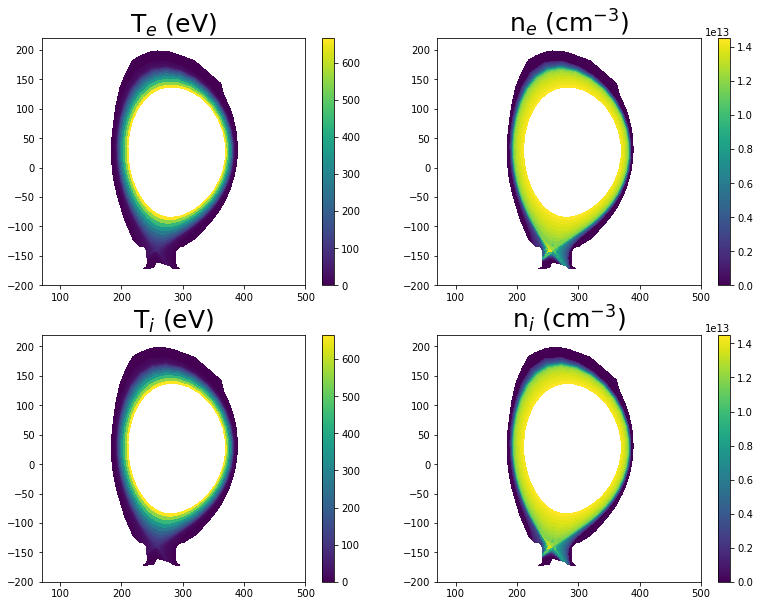 Reactions
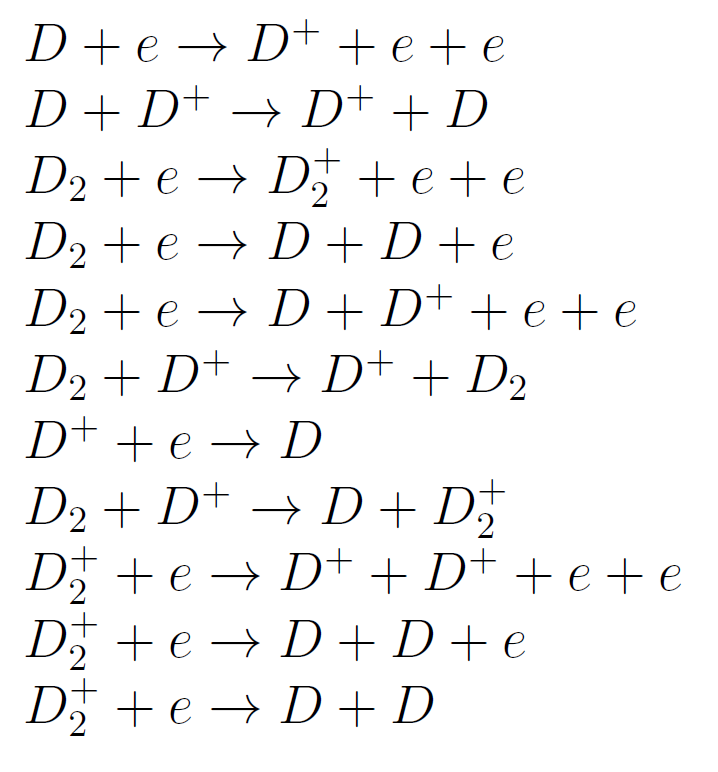 Molecular ions react.
Eirene: edge2D JET simulations
2D simulations from JET runs
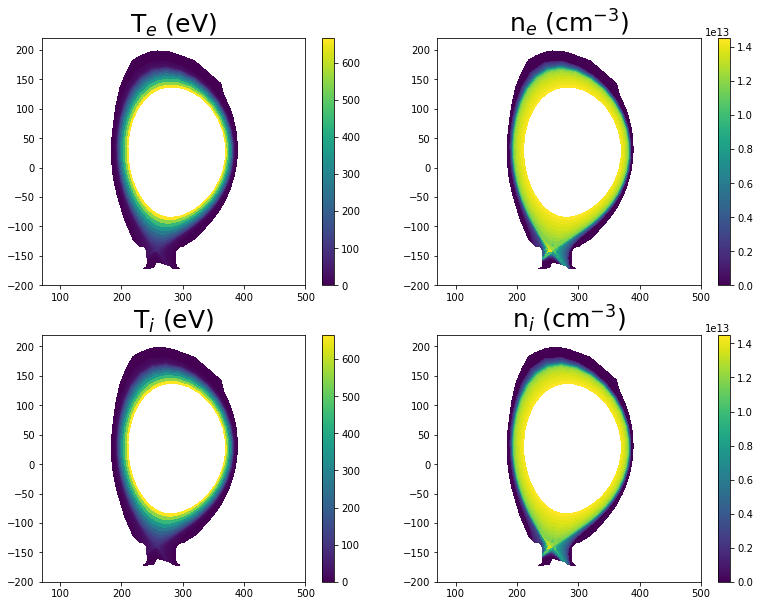 Reactions
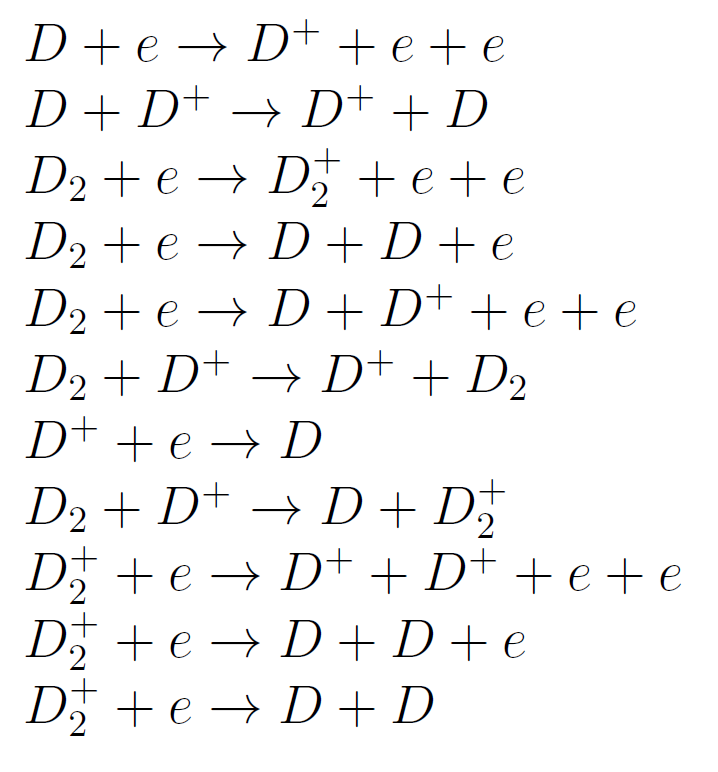 AMJUEL, ADAS, HYDEL
Eirene: edge2D JET simulations
2D simulations from JET runs
results:
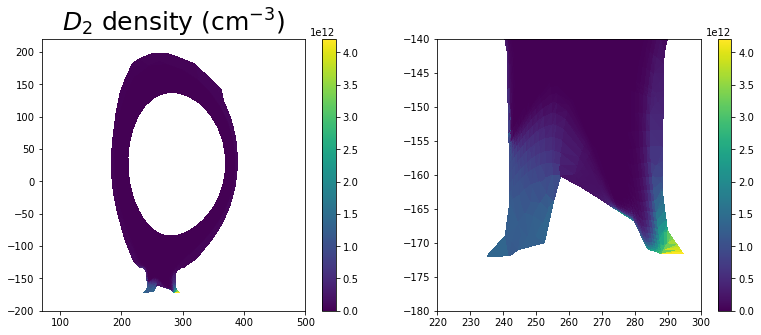 Eirene: edge2D JET simulations
2D simulations from JET runs
results:
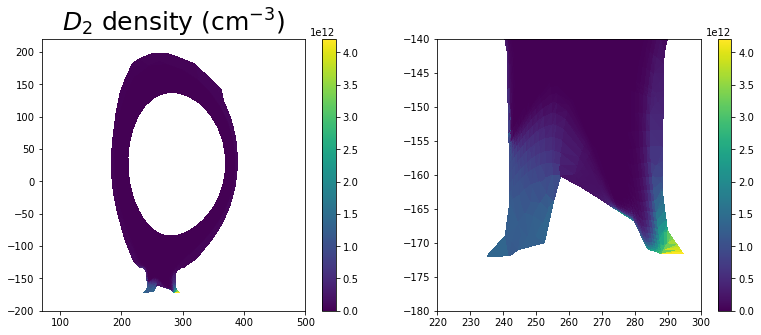 maximal density near targets
Eirene: edge2D JET simulations
2D simulations from JET runs
results:
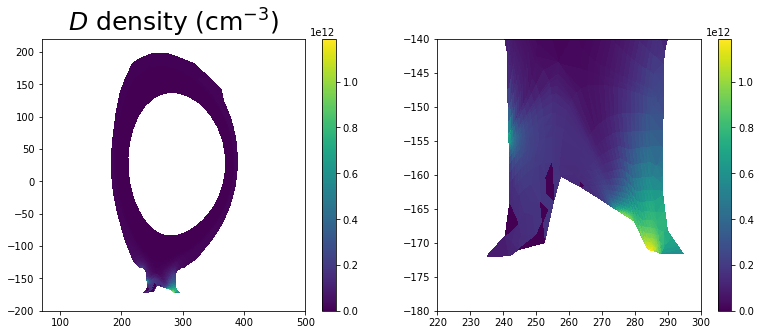 maximal density more internal
Eirene: edge2D JET simulations
2D simulations from JET runs
results:
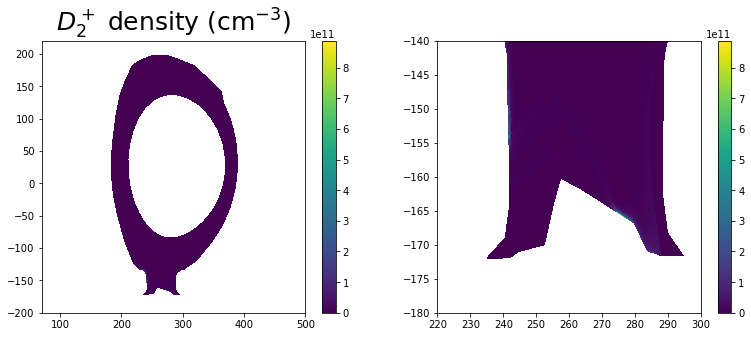 Yacora: inclusion molecular source term
Stationary Yacora run with:
Yacora: inclusion molecular source term
Stationary Yacora run with:
Particle species
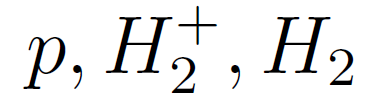 Yacora: inclusion molecular source term
Stationary Yacora run with:
Particle species
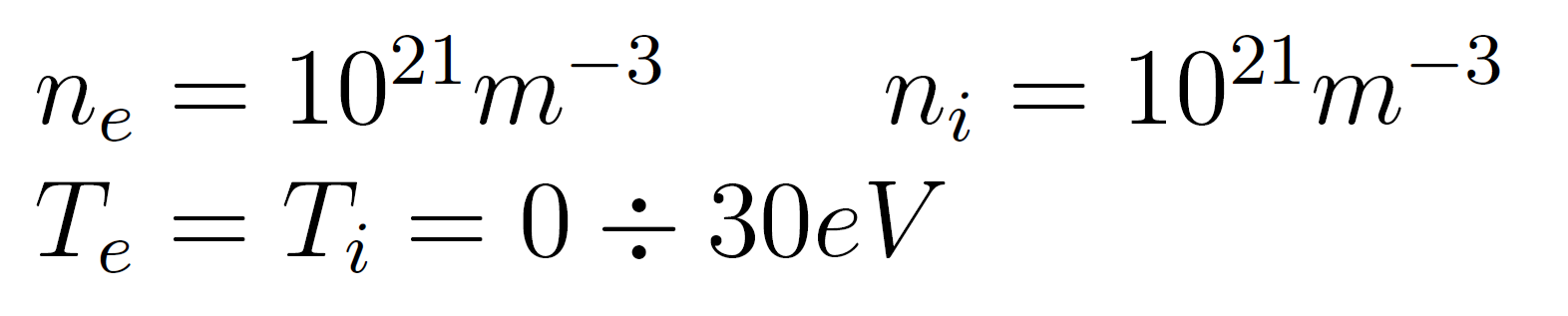 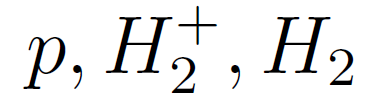 Bulk ion (fixed density)
Yacora: inclusion molecular source term
Stationary Yacora run with:
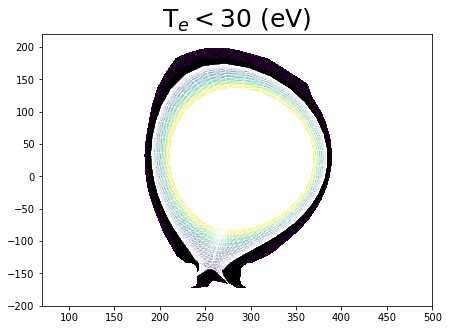 Particle species
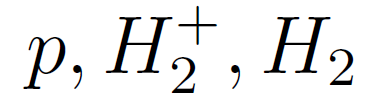 Bulk ion (fixed density)
Yacora: inclusion molecular source term
Stationary Yacora run with:
Particle species
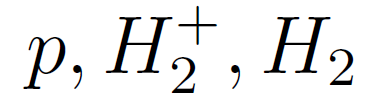 fixed vanishing density
Yacora: inclusion molecular source term
Stationary Yacora run with:
Particle species
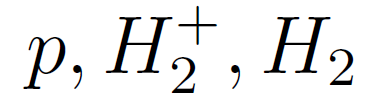 Source term (see below)
Yacora: inclusion molecular source term
Stationary Yacora run with:
Reactions
Particle species
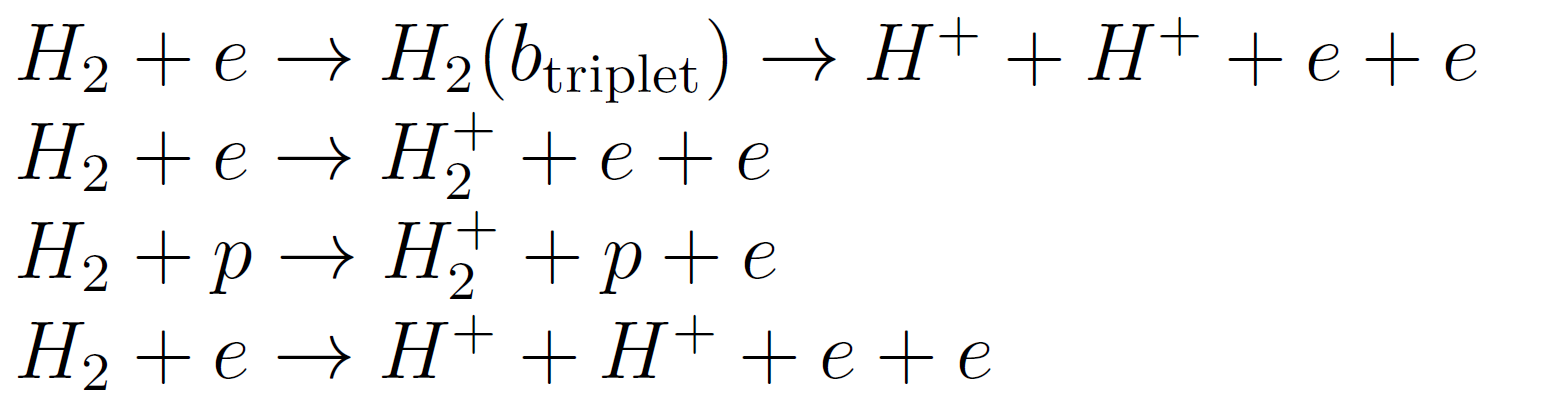 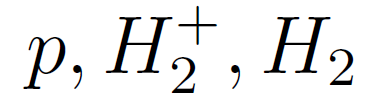 Yacora: inclusion molecular source term
Stationary Yacora run with:
Reactions
Particle species
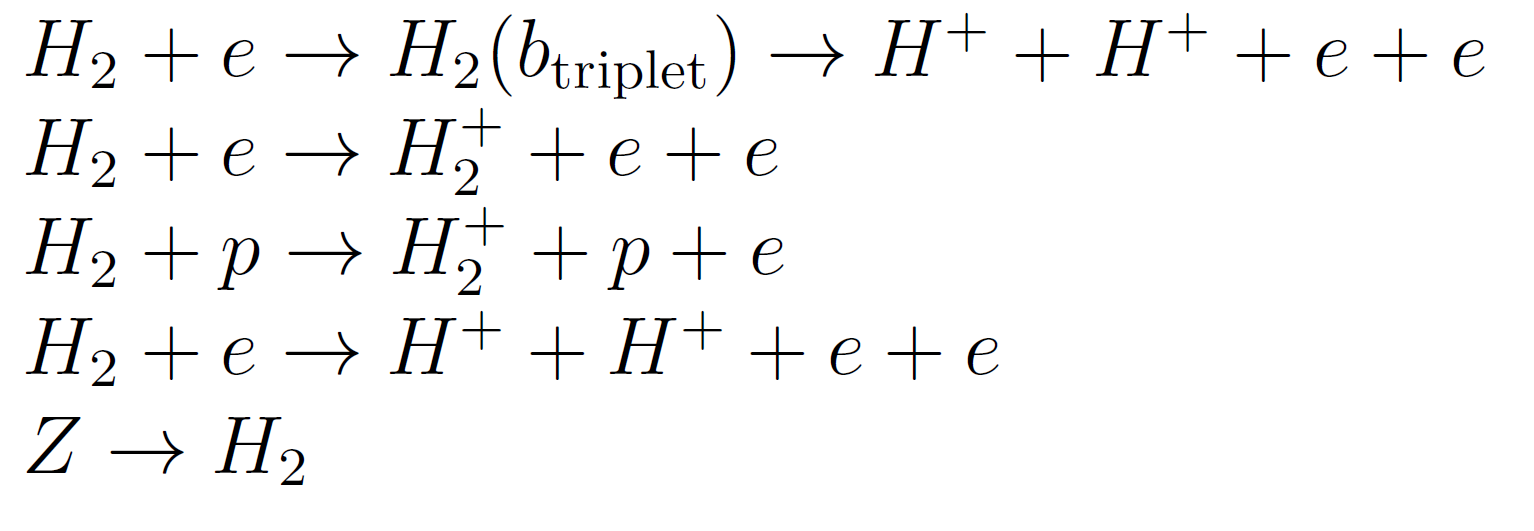 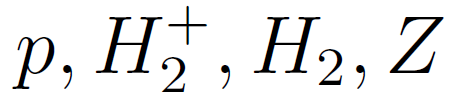 H2 source term
fixed density
Yacora: inclusion molecular source term
Stationary Yacora run:
results
source= 1021 m-3s-1
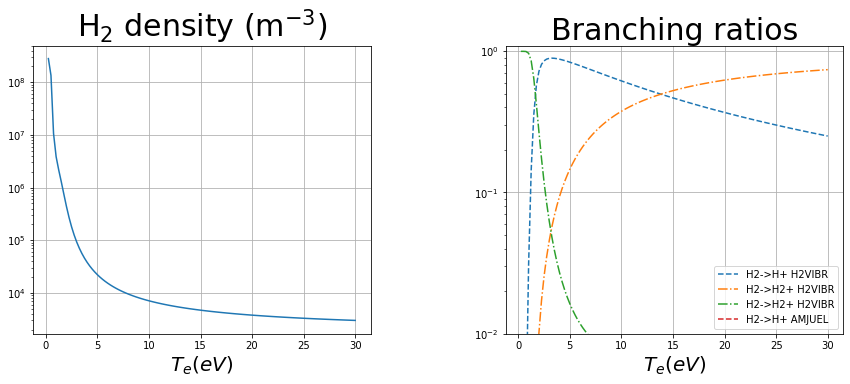 Yacora: inclusion molecular source term
Stationary Yacora run:
results
source= 1021 m-3s-1
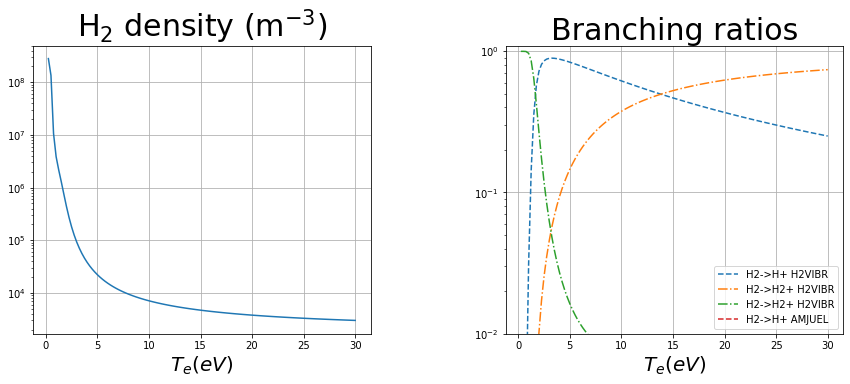 Density peak at small temperature
Yacora: inclusion molecular source term
Stationary Yacora run:
results
source= 1021 m-3s-1
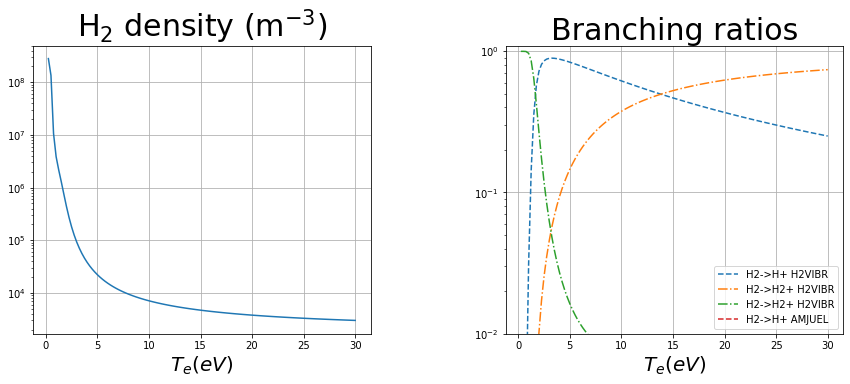 Density peak at small temperature
dissociation by proton impact
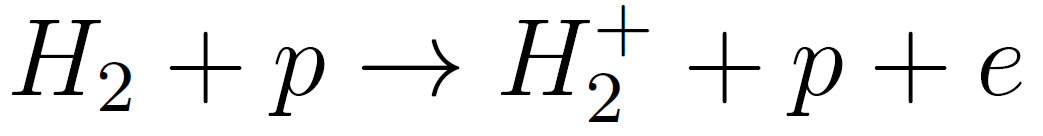 Eirene: edge2D JET simulations
2D simulations from JET runs vibrationally resolved
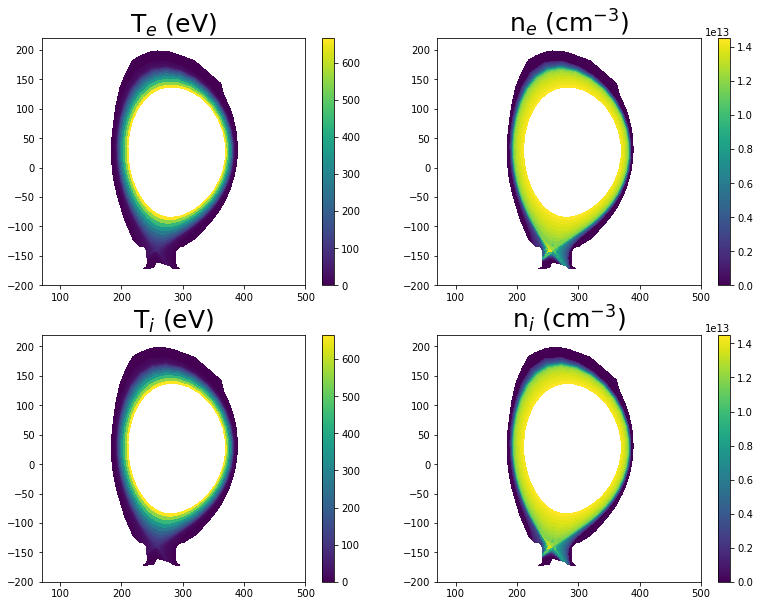 Particle species
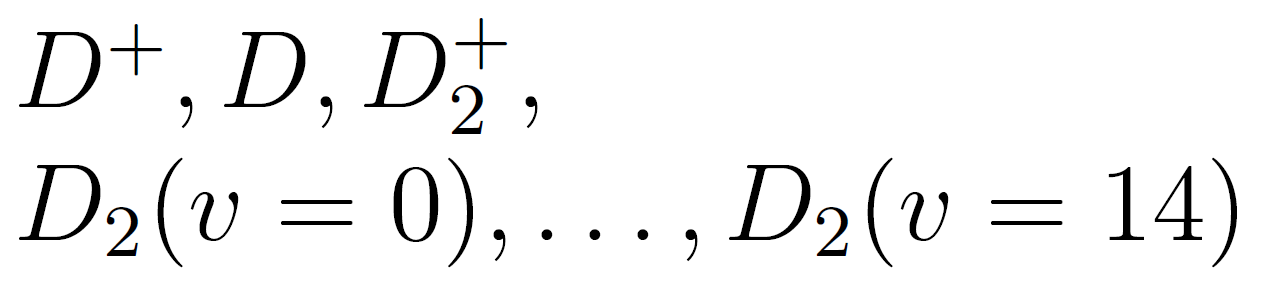 Eirene: edge2D JET simulations
2D simulations from JET runs vibrationally resolved
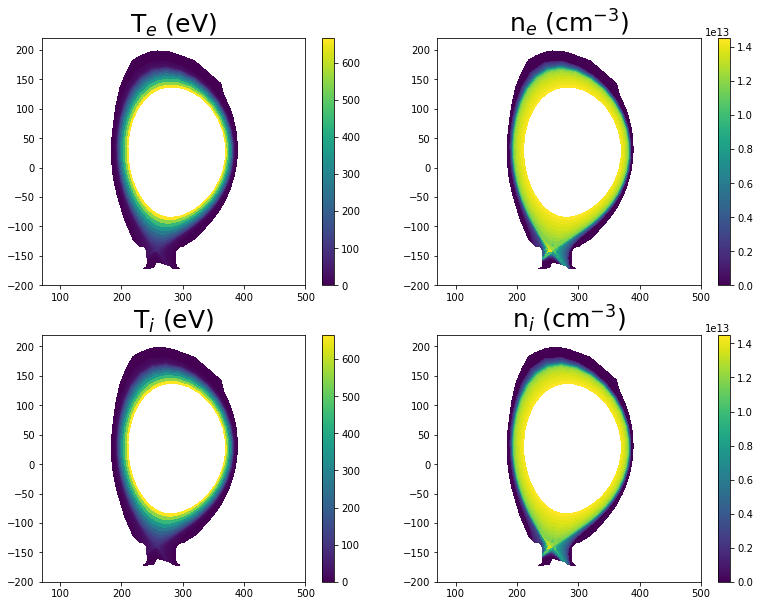 Reactions
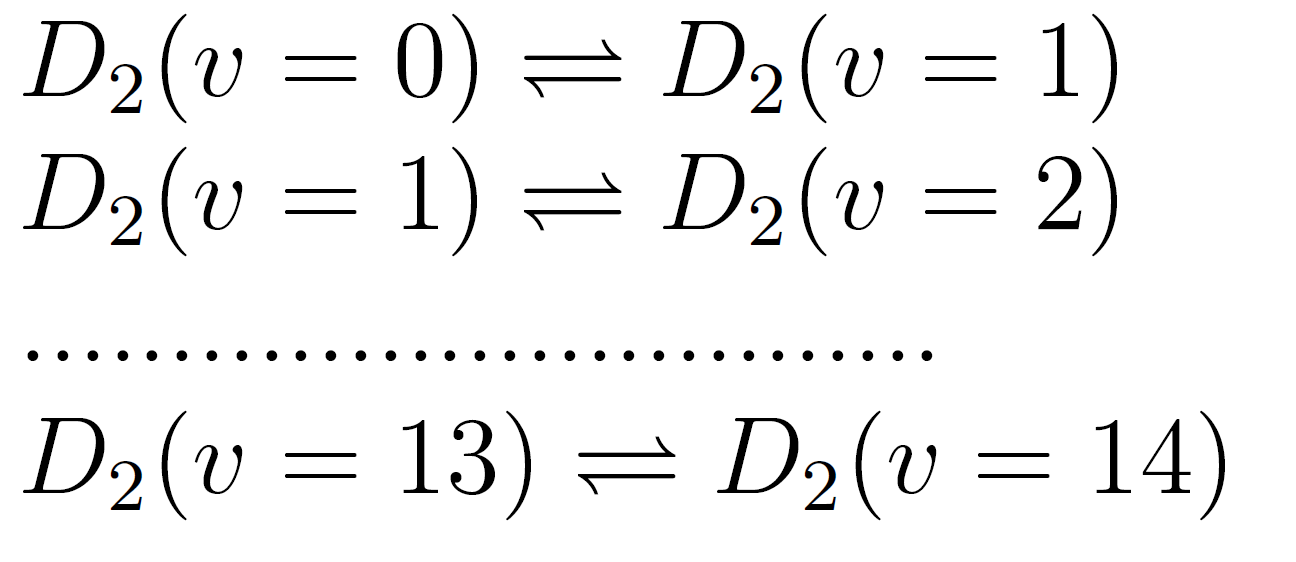 Eirene: edge2D JET simulations
2D simulations from JET runs vibrationally resolved
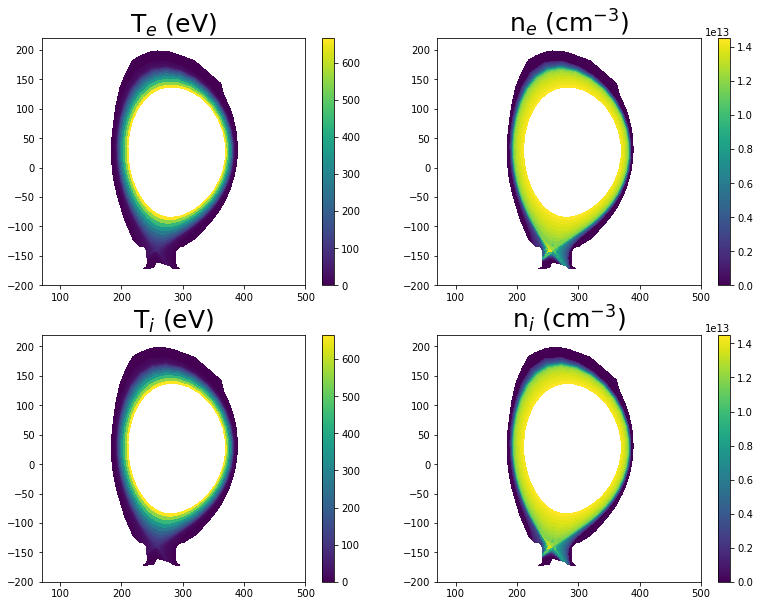 Reactions
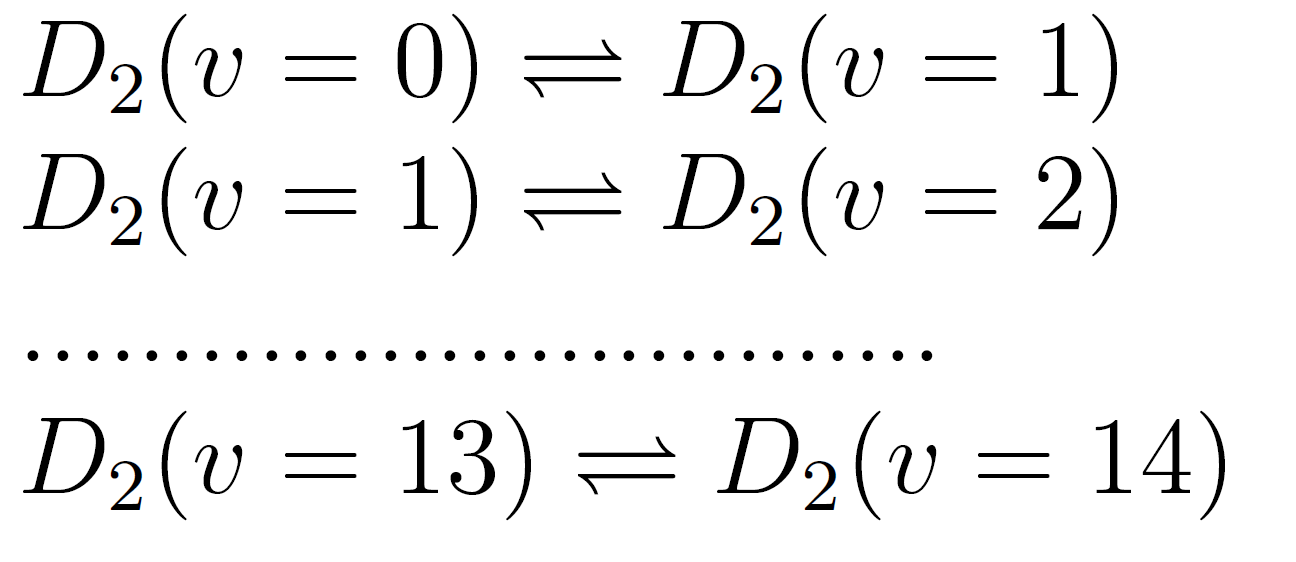 H2VIBR
Eirene: edge2D JET simulations
2D simulations from JET runs vibrationally resolved:
results:
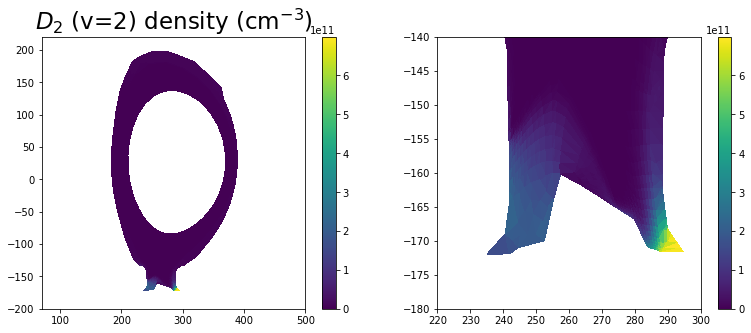 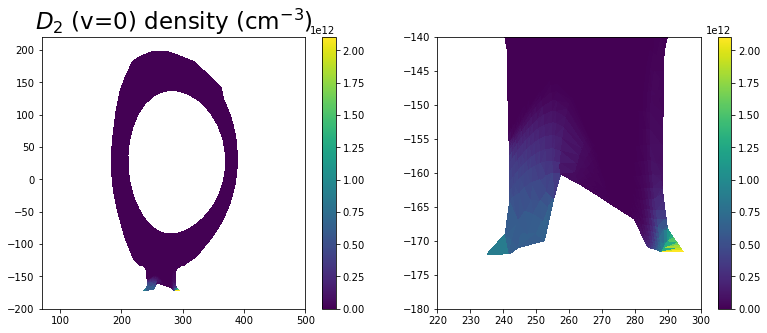 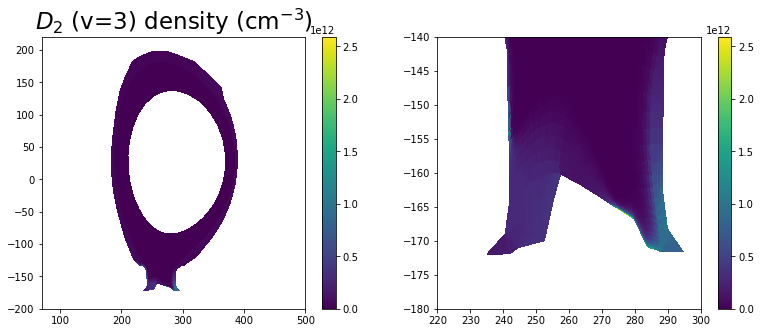 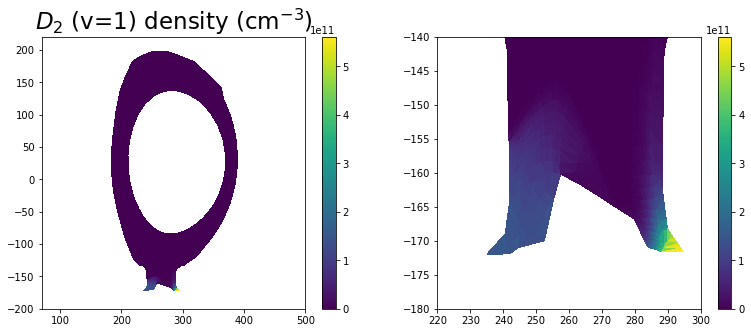 Eirene: edge2D JET simulations
2D simulations from JET runs vibrationally resolved:
results:
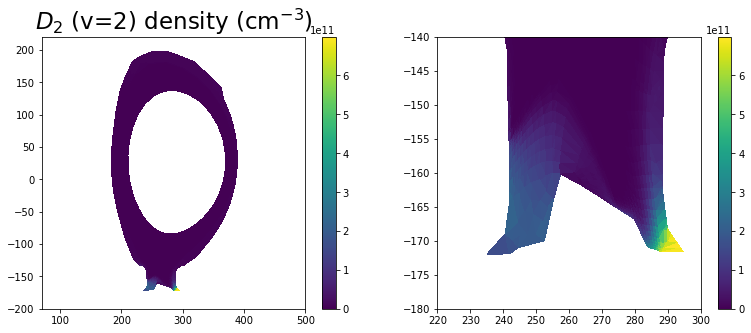 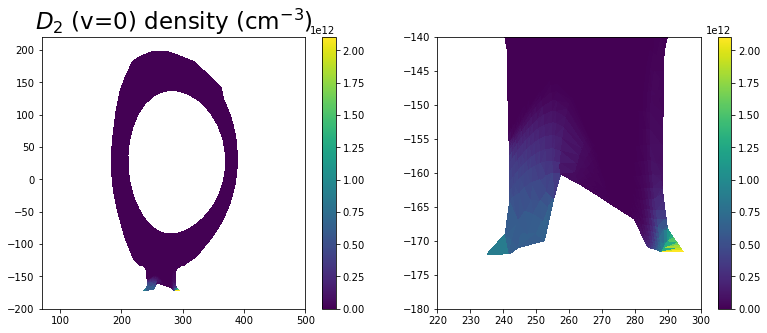 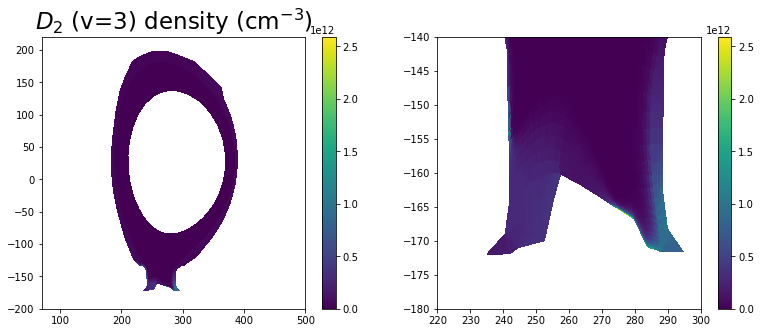 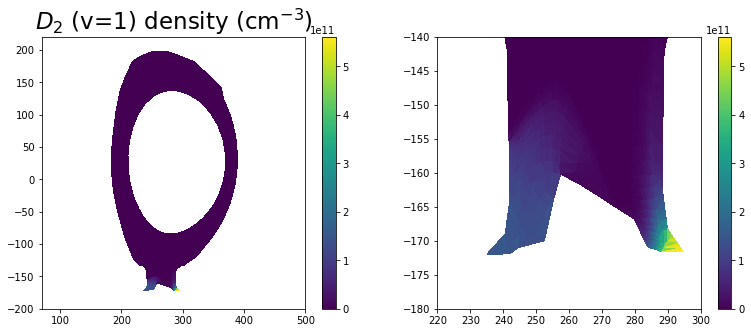 Population inversion
Eirene: edge2D JET simulations
2D simulations from JET runs vibrationally resolved:
results:
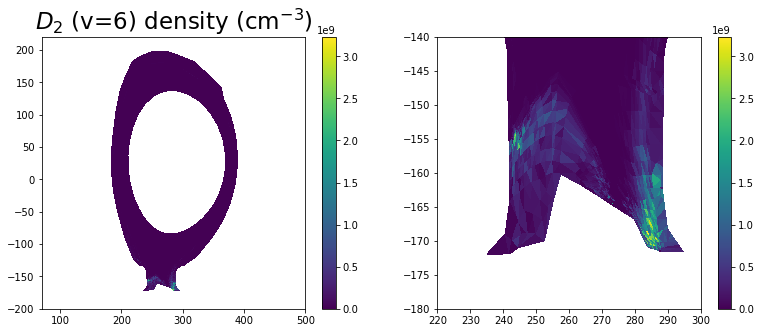 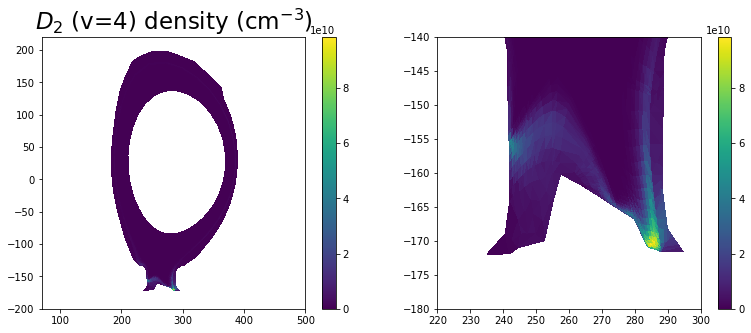 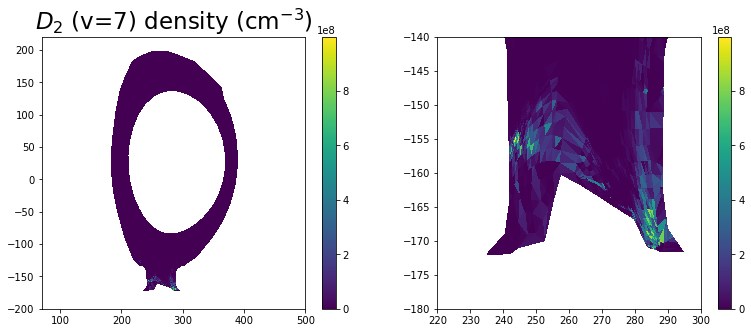 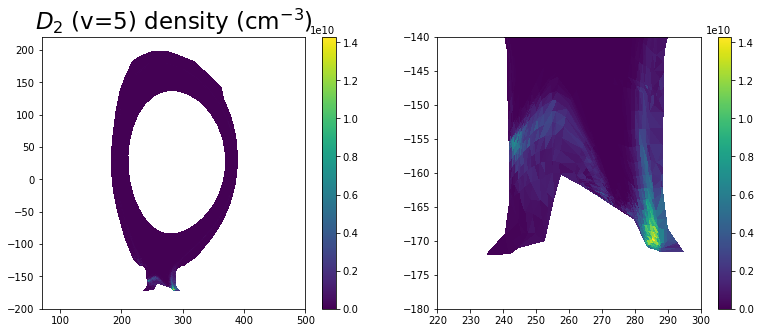 Yacora: inclusion molecular source term
Stationary Yacora run vibrationally resolved with:
Particle species
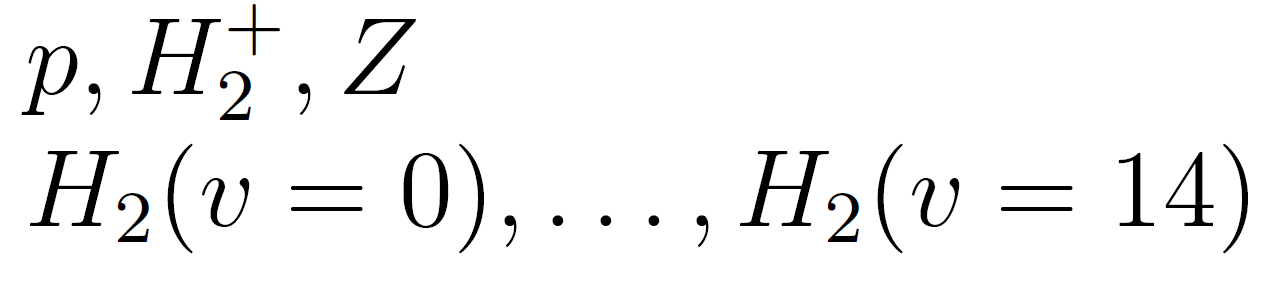 Yacora: inclusion molecular source term
Stationary Yacora run vibrationally resolved with:
Reactions
Particle species
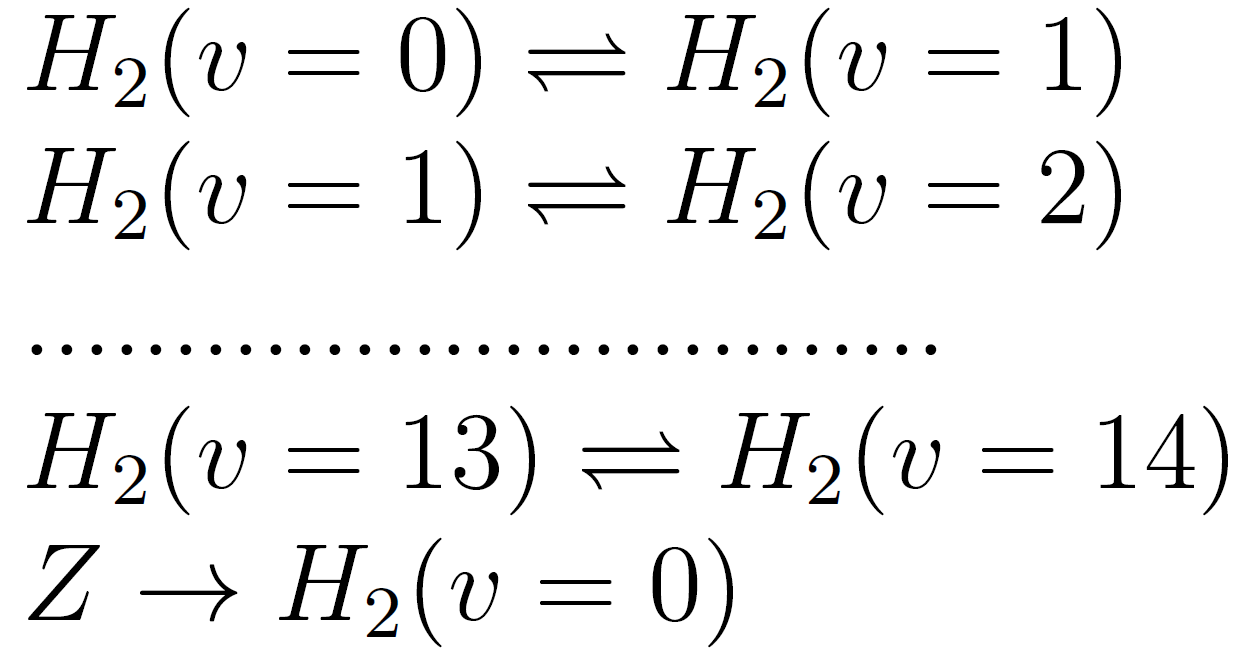 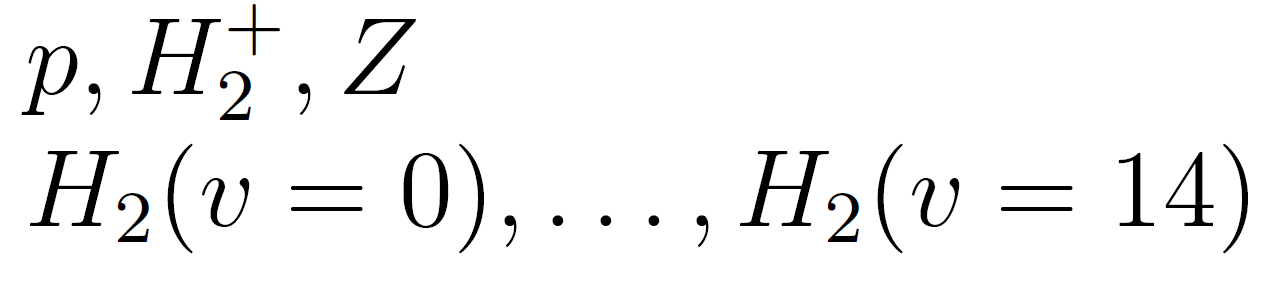 Yacora: inclusion molecular source term
Stationary Yacora run vibrationally resolved with:
Reactions
Particle species
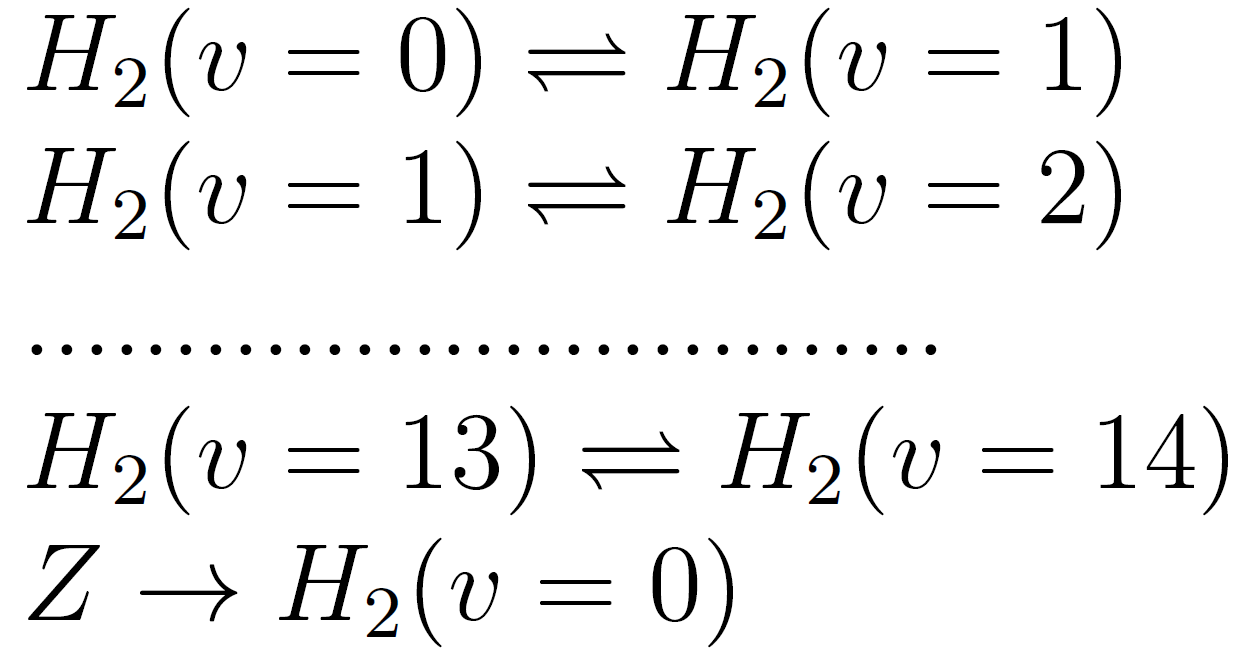 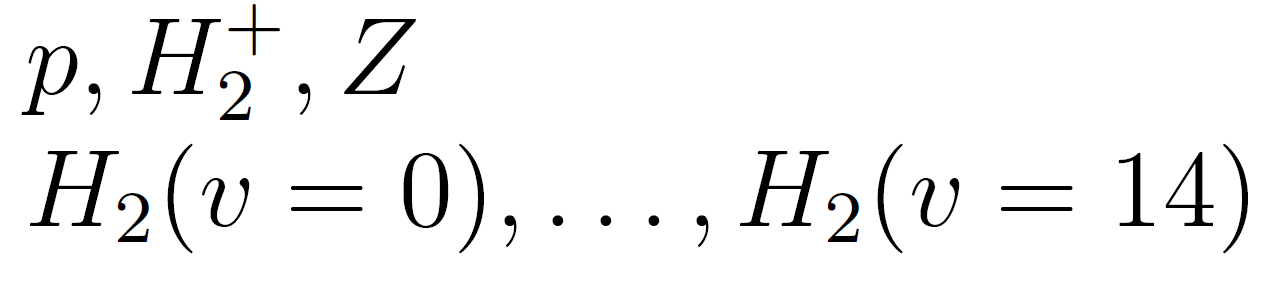 only ground state source
Yacora: inclusion molecular source term
Stationary Yacora run vibrationally resolved with:
results
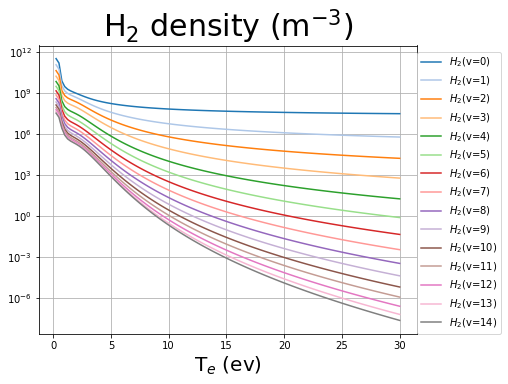 source= 1021 m-3s-1
Yacora: inclusion molecular source term
Stationary Yacora run vibrationally resolved with:
results
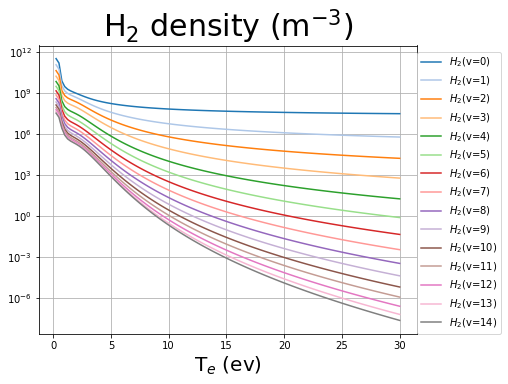 source= 1021 m-3s-1
Density peak at small temperature
Yacora: inclusion molecular source term
Stationary Yacora run vibrationally resolved with:
results
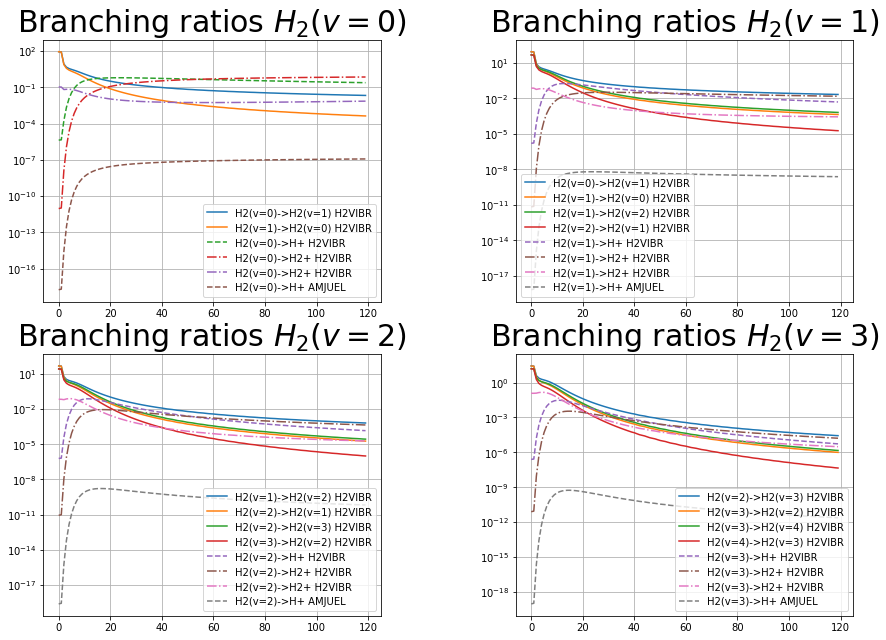 source= 1021 m-3s-1
Yacora: inclusion molecular source term
Stationary Yacora run vibrationally resolved with:
results
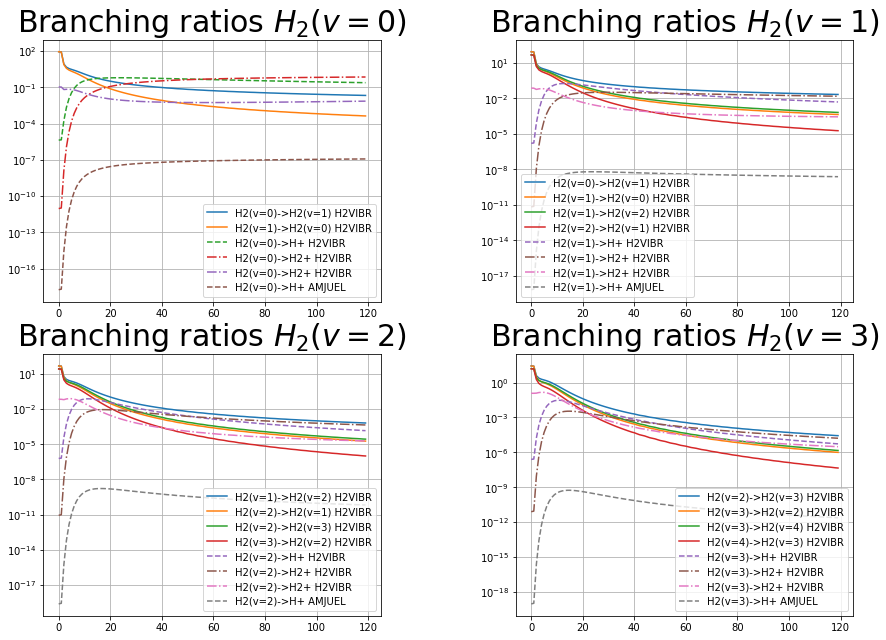 source= 1021 m-3s-1
Vibrational transitions relevant at low temperature
Outlook
Predictive modelling set of cases for ITER and DEMO detachment control 


detached/semi-detached/detached cases?
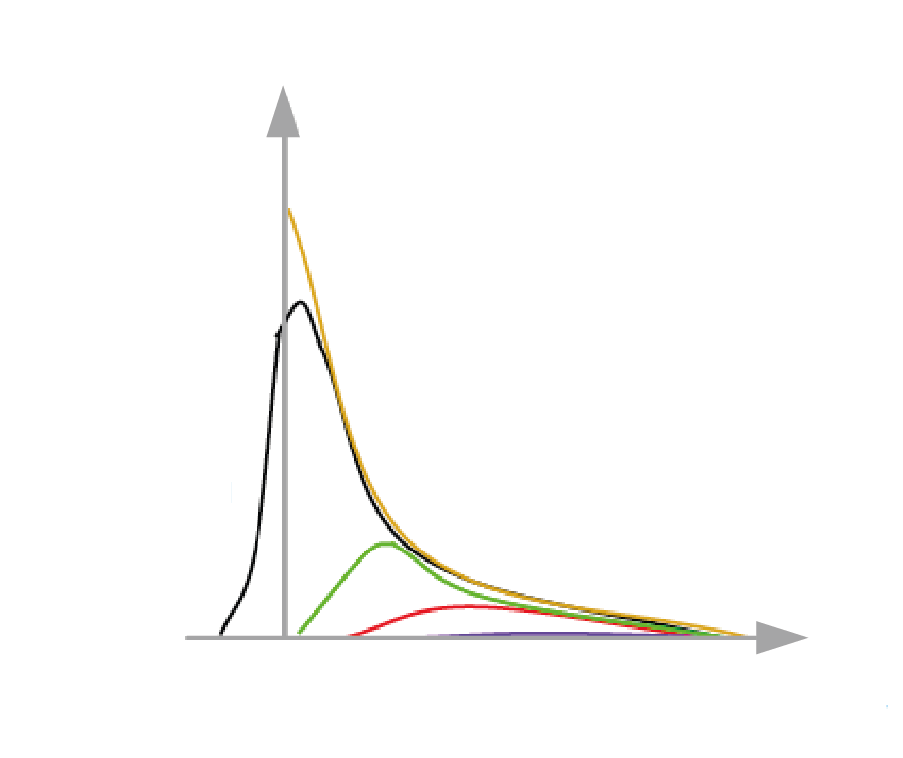 q||
Midplane
Adapted from A. Kallenbach et al., Nucl. Fusion 55 (2015) 053026
Attached
Strongly detached
Fully detached
Partially detached
r – rsep (omp)
Outlook
Predictive modelling set of cases for ITER and DEMO detachment control 


detached/semi-detached/detached cases?
Simulate Ly-α/D-γ for a set of sightlines?.. Other hydrogenic spectroscopy incl. molecular? …
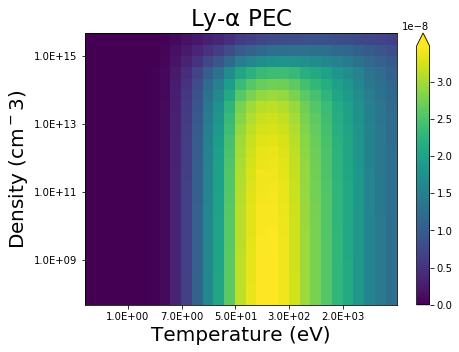 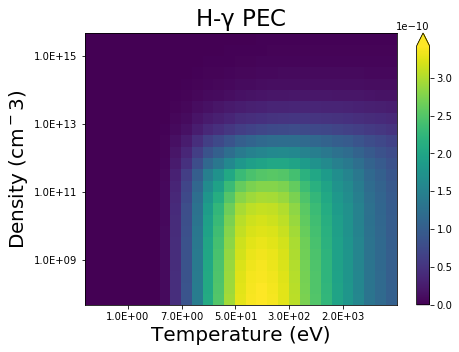 Outlook
Predictive modelling set of cases for ITER and DEMO detachment control 


detached/semi-detached/detached cases?
Simulate Ly-α/D-γ for a set of sightlines?.. Other hydrogenic spectroscopy incl. molecular? …
Test impact of opacity (also with and w/o with reflection)
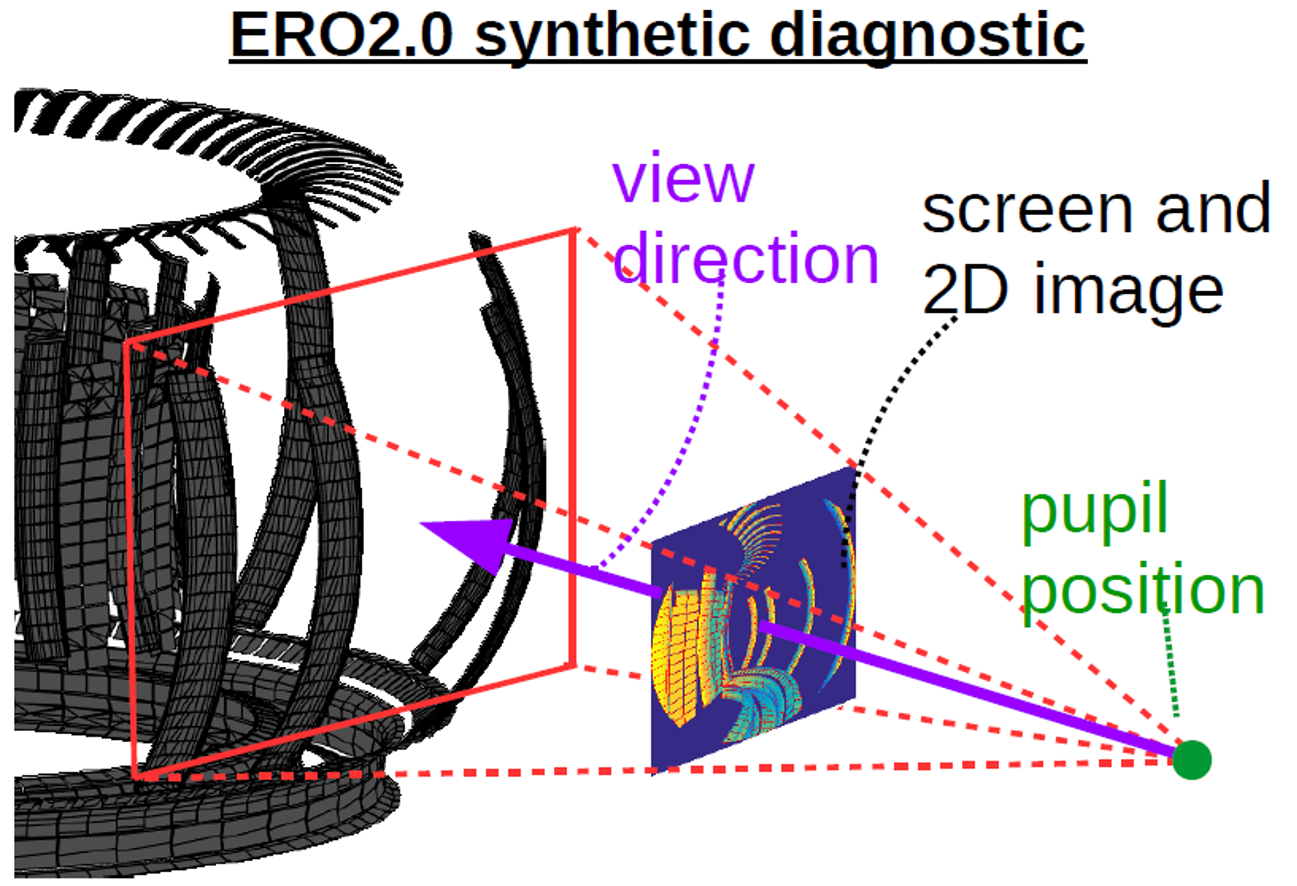 3D-integration of line intensities for 2D cameras
Thanks for the attention!